OI Grill 1. ročník Bc.2010.12.14Analýza názorůJ. Matas
Pozitiva
přiměřená zátěž
Minory, ale minor jen ekonomický. A: Připravují se další, každý obor bude i minor,    plus matematický minor 
pozitivní zmínky o předmětech (! více zmínek):
Manažerská psychologie (ale problém s kapacitou)
Rétorika (Pinková) !
RPH !!! (1x dát do druhého semestru)
Kvalitní matematika
Odborná angličtina (DMA !!)
Filosofie (Zamarovský)
Ekonomika podnikání
Problémy
návaznost přednášky a cvičení (obzvlášť těžké při přesunech kvůli svátkům)
nepřehlednost předmětů Hum a Ek Man. Není z čeho volit.„ … ocenil bych, kdyby tam bylo uvedeno více předmětů, ideálně i tělocvik, ale to asi nejde „A: Rada OI poslala proděkanovi oficiální žádost, aby v OI byl TV brán jako humanitní předmět
zlepšit team-building, společenské akce.
práce samostatná, ne v týmech
povinný TV
Předměty s negativní zmínkou:
Etika (u ostatních ročníků, i když se objevily i pozitivní zmínky, skoro rovnováha +/-)
PR1, FCE
Návrhy, otázky, +/-
mailing listy místo fór (navrhují magistři)
RSS feed
Programování
Nedostatečný přístup k lidem, kteří nemají velkou zkušenost s programovaním... ! 
Není vazba RPH a PR1

PR1 problémy:
Chápu, že je to možná termínová speciality letošního roku, ale jestliže nám přednášky z programování zaostávají o 14 za cvičeními je pak diskutabilní jaký to má přínos.
… na PR1 usnu …
Vybrané názory 1
Více informací o vědeckých projektech a příležitostech, do kterých by se student mohl eventuálně zapojit.
A: podívejte se na seznam BP, DP a individuálních projektů, spojte se s vedoucím.
Vybrané názory   2:
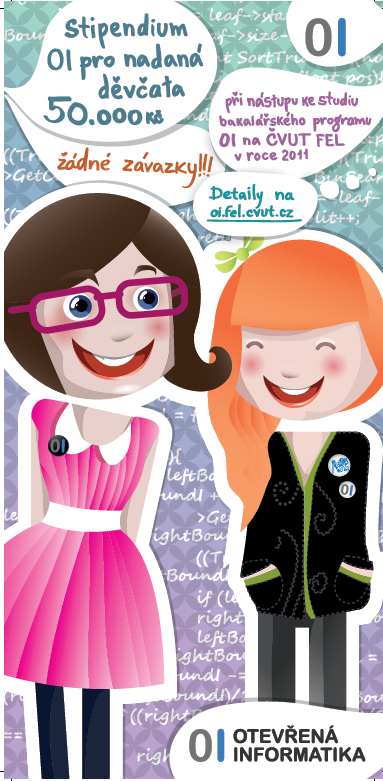 Náplň studia zatím splňuje má očekávání. Jen holek by tu mohlo být více :-)
A: snažíme se se.
Vybrané názory   3:
Několikrát zmiňovat, že dotazník je anonymní a k tomu přidávat ještě informaci o osobním reagování na podněty opravdu nevyznívá nejlíp.
A nemám čas ani během jedné možnosti.
Vybrané názory   4:
Ne. Spíše se snažím vylepšit programovací schopnosti cvičících... (Zaveďte si nějaký coding style, ať se na ty přednáškové slajdy dá aspoň dívat.)
Vybrané názory   5:
Štve mě pošťuchování mezi FEL a FIT - na různých úrovních, třeba na diskuzním fóru, Facebooku apod. Vypadá to, že za to mohou obě strany (co má znamenat třeba Soutěžní kviz OI na Facebookové stránce FITu?).
III. Do 2. ročníku studia postoupilo
a/ 80% studentů OI  - 50 % studentů FIT
b/ 75% studentů OI  - 50 % studentu FIT (*)
c/ 70% studentů OI  - 45 % studentů FIT

IV. Spokojenost s volbou OI uvedlo v dotazníku po 1. semestru 
a/ 93% studentů bakalářské etapy (*)
b/ 90% studentů bakalářské etapy 
c/ 84% studentů bakalářské etapy
d/ 80% studentů bakalářské etapy 
e/ 75% studentů bakalářské etapy 

V. Poměr vědeckých výkonů FEL a FIT na ČVUT, měřeno v množství finančních prostředků, které rektor přidělil na tyto fakulty na základě prestižních publikací a citací v roce 2009 je:
a/ FEL získal přibližně 30x tolik co FIT (*)
b/ FEL získal přibližně 10x tolik co FIT 
c/ FEL získal přibližně 2x tolik co FIT 
d/ FEL a FIT získali přibližně stejně 
e/ FIT získal přibližně 2x tolik co FEL
Vybrané názory   5:
Také si všímám, že řada studentů jaksi k programování, informatice apod. nemá moc silný vztah. Možná to trochu hapruje s proklamovanou výběrovostí programu. Pokud se v prváku učí for cyklus a pole (za 6 kreditů), nevím, co se tímto tempem stihne do konce třeťáku :)

Také se mi nelíbí Solarisové terminály. Je to pěkná technologická ukázka (X11 přes síť, tenké terminály...) a je dobře, že studenti přijdou do kontaktu i s jinou platformou než Windows a Visual Studio Express, ale je to p... o... m... a... l.. é.... Je to někdy tak nepoužitelné, že to unixovým systémům dělá spíš medvědí službu.
Vybrané názory   6:
Jen bych chtěl vyjádřit lítost nad tím, že škola pořádá často zajímavé semináře a přednášky i zahraničích hostů (viz. pan Spector), které dost často kolidují s rozvrhem. Chápu, že to nikdy nebude vyhovovat všem, otázka pak je, co má mít větší prioritu, jestli přednáška podle mě ze stěžejní lineární algebry nebo zajímavá přednáška, která se nám bude hodit v dalším průběhu studia.
Vybrané názory   7:
.
Vybrané názory   8: